Lakehaven Water &  Sewer DistrictRedondo Electrical & Odor Control Upgrades
APPLICATION FOR APPROVAL TO UTILIZE GC/CM  ALTERNATIVE CONTRACTING PROCEDURE
        JUNE 24, 2021 PRESENTATION
The Lakehaven Water and Sewer District is committed to the continued delivery of safe, reliable and  high-quality drinking water and environmentally responsible sewer service to our customers.
Agenda
Introductions
Lakehaven Water & Sewer District  
The Project
Project Budget  Project Schedule
Equity and Inclusion
Lessons Learned
Why GC/CM
Request for EC/CM & MC/CM Approval
Public Body Qualifications  Organization Chart  
Project Team APD Experience  Summary
Introductions
The Project Team: Here Today
Lakehaven Water & Sewer District
Ron Nowicki, Commissioner
Peter Sanchez, Commissioner
Ken Miller, P.E., Engineering Manager
John Bowman, P.E., District General Manager
Howard Moreland, Electrical and Controls Manager/Project Manager
Molly Du, P.E., Assistant Engineering Manager & Project Manager 
Steve Pritchett, District General Counsel
Parametrix
Jim Dugan, APD Principal in Charge and GC/CM Advisor
Dan Cody, GC/CM Procurement Manager & PM/CM Support
Dave Roberts, P.E., Civil Engineer/Design Principal in Charge
Gary White, P.E., Senior Electrical Engineer
Bryan Nicholson, P.E., Civil Engineer/Construction Manager
Connor Wittman, P.E., Electrical Engineer/Design Lead
The Project Team: Not Here Today
District External Legal Counsel
Graehm Wallace, Perkins Coie
Lead Odor Control Engineer
Neil A. Webster, P.E., Webster Environmental Associates
Lakehaven Water & Sewer District
Located between Seattle and Tacoma in King  and Pierce Counties
	Provides service within most of the City of  Federal Way and small portions of the cities of  Auburn, Pacific, Tacoma, Des Moines, Kent, Algona, Edgewood and Milton
	Service area encompasses an area of  approximately 35 square miles and serves a  population of 135,000 people
	The District has, under one name or another,  provided service to the Federal Way/South King County area for more than 60 years.
	On October 16, 2016 the name was officially  changed to Lakehaven Water and Sewer District
The Project
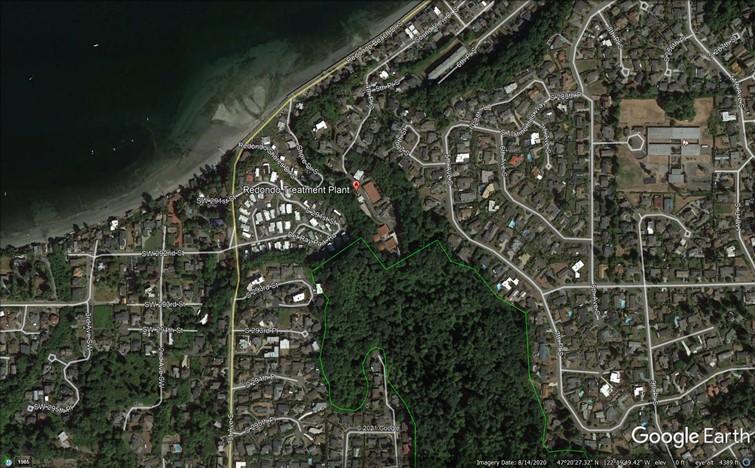 Redondo WWTP Aerial
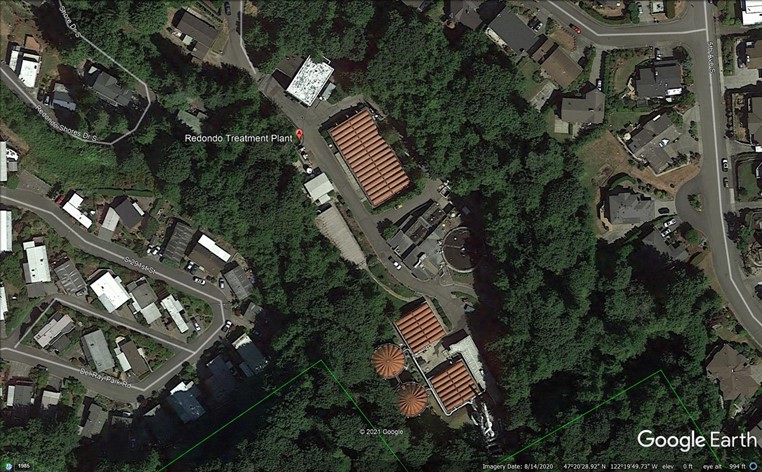 Site Aerial
Lakehaven Redondo Wastewater Treatment Plant – Electrical & Odor Control Upgrades
The proposed project will upgrade the existing electrical power distribution and west odor control systems at Redondo Wastewater Treatment Plant.
The scope of the Electrical Power Distribution Upgrade includes:
Replacement of the existing 480V electrical service with an enlarged electrical service. The enlarged electrical service is intended to support future process upgrades.
Demolition of existing equipment within the Solids Building to support a new Main Switchgear Electrical Room and new 2MW standby power generator.
New electrical distribution vaults and duct banks
Replacement and relocation of an existing 480V Switchboard with a new 480V Switchboard at the Digester Building
Transition of plant loads from the existing electrical distribution system to the new electrical distribution system
Lakehaven Water & Sewer District – Redondo Electrical & Odor Control Upgrades
The scope for the Odor Control System Upgrade includes:
Demolition of existing west odor control equipment within the Solids Building
Installation of new odor control equipment at a new location near the Solids Building
Various new instrumentation and permitting agency support tasks
Lakehaven Water & Sewer District                                         Redondo Electrical & Odor Control Upgrades                      Project Budget
Project Funding
The District currently has $52M in cash reserves on hand that could fully  fund the design and construction costs for the project.
To preserve a portion of the cash reserves for other possible needs, the District is  pursuing the issuance of up to $60M in phased revenue bonds to fund a portion of the project.
Funding for the engineering design, GC/CM advisor services and the GC/CM  preconstruction services is being provided from the cash reserves until  the revenue bonds are in place.
The remaining cost of the project manager/construction manager (PM/CM) services, design services and construction of the project will be funded from a combination of funds from the revenue bonds and cash reserves.
Redondo Electrical & Odor Control Upgrades Project ScheduleNote that this schedule has been revised  by approximately 1 month to allow additional prep time for RFP and RFFP documents.
Redondo Electrical & Odor Control Upgrades Project ScheduleNote that this schedule has been revised  by approximately 1 month to allow additional prep time for RFP and RFFP documents.
Redondo Electrical & Odor Control Upgrades Project ScheduleNote that this schedule has been revised  to allow 8 months for permitting.
Equity and Inclusion
The Lakehaven District is committed to diversity and inclusion in all aspects of its work and hiring.

District’s solicitations traditionally have encouraged SBE and MWBE participation for all contracts.

Our RFQ scoring/selection criteria will require the Proposers to: 
Provide information on past utilization performance 
Submit a project specific inclusion plan
Lessons Learned From Our Headquarters GC/CM Project
The collaborative approach to the project by the team is priceless.

The strong relationship between the contractor and the design team was well established prior to the beginning of construction.

Constructability Review and Value Engineering early on in the design development phase helped the District maintain the budget.

 The whole GC/CM process was transparent and information was shared with all parties.
Why GC/CM Delivery Method for the Redondo Electrical & Odor Control Project
RCW 39.10.280 GC/CM Statutory Compliance
Complies with 3 of the 5 Statutory Criteria
Implementation of the project involves complex scheduling, phasing, or coordination.
The project involves construction at an occupied facility which must continue to operate  during construction
The involvement of the General Contractor/Construction Manager during the design  stage is critical to the success of the project.
The project encompasses a complex or technical work environment.
The project requires specialized work on a building that has historic significance.
Advantages to GC/CM Delivery
Allocation of Risk – The GC/CM process can reduce risks in the following manner:
 “Open book” Cost Accounting 
 Collaboration Between GC/CM, A/E and Owner
 GC/CM Involved During Development of Design
 Ongoing Estimates by GC/CM During Design
 GC/CM Participation in Value Engineering & Constructability
 GC/CM Sets Construction Schedule
 GC/CM Establishes Sub-Bid Packages
 Reduced Risk of Claims & Litigation
EC/CM & MC/CM Delivery
In response to recent changes in statute, LWSD is requesting PRC approval to pursue EC/CM & MC/CM delivery.
Value of the Electrical and Mechanical Subcontract work are each anticipated to exceed $3M.
Major portion of the budget will be related to Electrical Subcontract work.
We anticipate that the use of EC/CM & MC/CM would be in the public interest, resulting in cost savings.
Will be beneficial to have an EC/CM & MC/CM to provide:
Ongoing, market-based cost estimating/forecasting.
Ongoing value engineering and constructability input.
Analysis of existing conditions and systems.
Recommendation on means/methods to keep facility operational during construction.
Public Body Qualifications
Lakehaven
This project will be LWSD’s second GC/CM project.  We are currently using GC/CM delivery for our New Headquarters (Main Campus) project.  We have completed design, developed a GMP and are ready to begin construction, but are awaiting final permit approval. The experience so far on that project has been favorable and the District is looking forward to utilizing the benefits of the GC/CM delivery method on this challenging project
Water & Sewer  District Leadership  Team
LWSD has contracted with Parametrix to provide services related to PRC application and approval, GC/CM procurement, PM/CM support services and GC/CM advisory services throughout the duration of the project.  Parametrix is assisting on our LWSD New Headquarters project and has extensive experience in the GC/CM procurement and delivery process for public sector clients.

The District has also engaged the services of an external legal counsel (Graehm Wallace of Perkins Coie) to supplement their internal general counsel and provide assistance in contract development and negotiation.  Perkins Coie has provided legal and contract related services to numerous public agencies utilizing the GC/CM delivery method and is currently providing counsel on our GC/CM Headquarters project.

LWSD’s past success in managing capital improvement projects, current experience with GC/CM delivery on the Headquarters project and previous successful projects with the design team combined with the GC/CM expertise of Parametrix and Perkins Coie creates a strong team that is well-suited to successfully execute the GC/CM delivery process for this project.

The Lakehaven Water & Sewer District satisfies the public body  qualifications by staff augmentation with consultants experienced in GC/CM delivery and RCW 39.10.
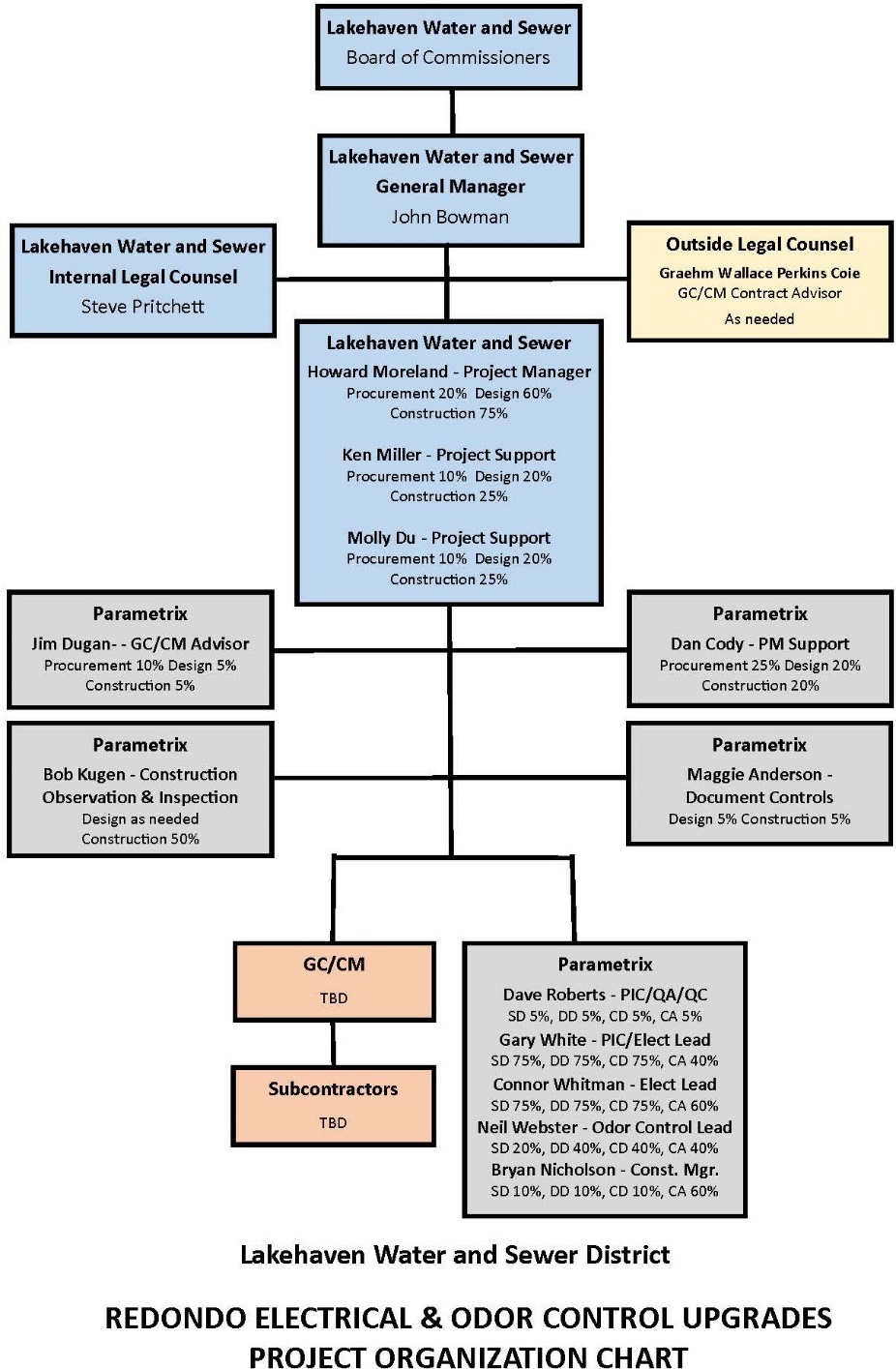 Project Team APD Experience
Summary
Requesting PRC approval to utilize GC/CM, EC/CM and MC/CM project delivery.
GC/CM (EC/CM & MC/CM) delivery would result in substantial fiscal benefit.
Project meets qualifying RCW 39.10 criteria for GC/CM delivery.
With augmentation of GC/CM consultants, the LWSD team has:
GC/CM delivery knowledge and experience
Adequate PM/CM personnel with construction experience
Project Management Plan is developed and has clear and logical lines of authority
Appropriate funding and time to execute the project
PM/CM team with experience in project type/scope
Necessary and appropriate construction budget
LWSD has no unresolved audit findings.
Project team is prepared and ready to proceed.
Thank you